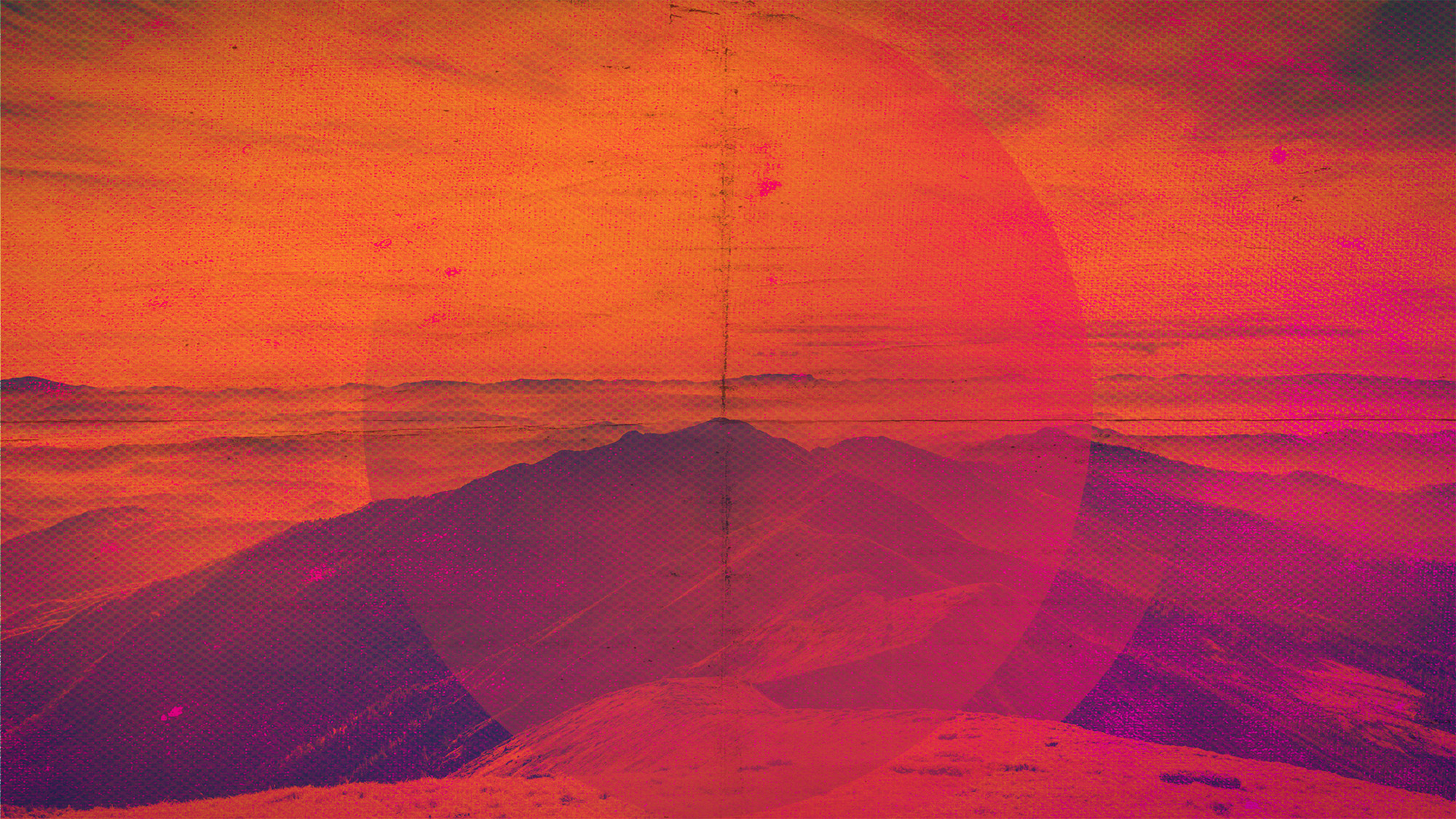 Set Free
a study of Galatians
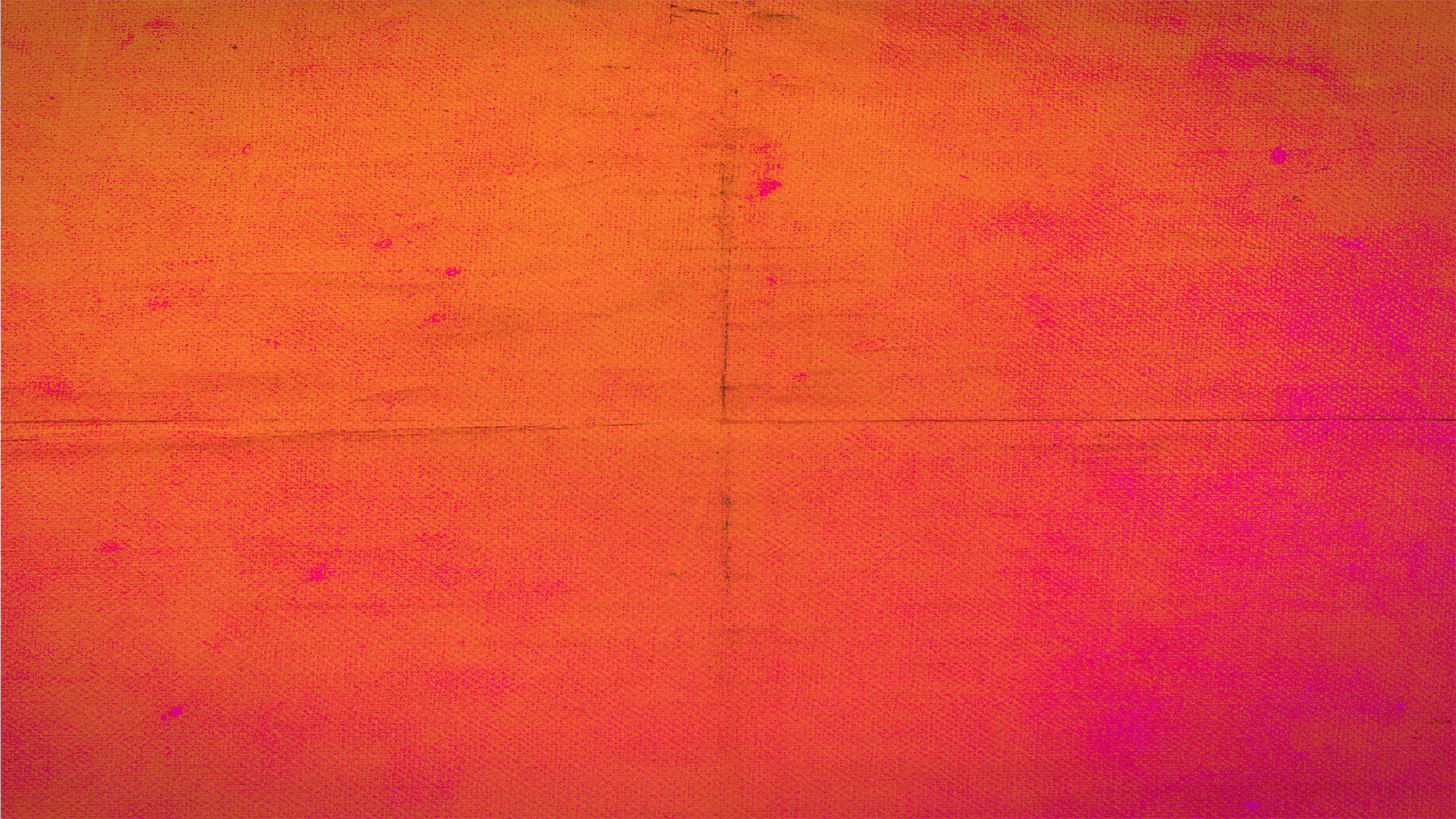 This is God’s Holy Word.  Written by men, inspired by God.  God gave it to us that we may understand all things pertaining to life and godliness.  These Scriptures are not what save me but it is the One to whom they testify; that is, Jesus Christ.  The Word of God is my authority in life.  It is to shape my thinking and transform my life.  I will learn it, live it and give it to those around me.  Amen
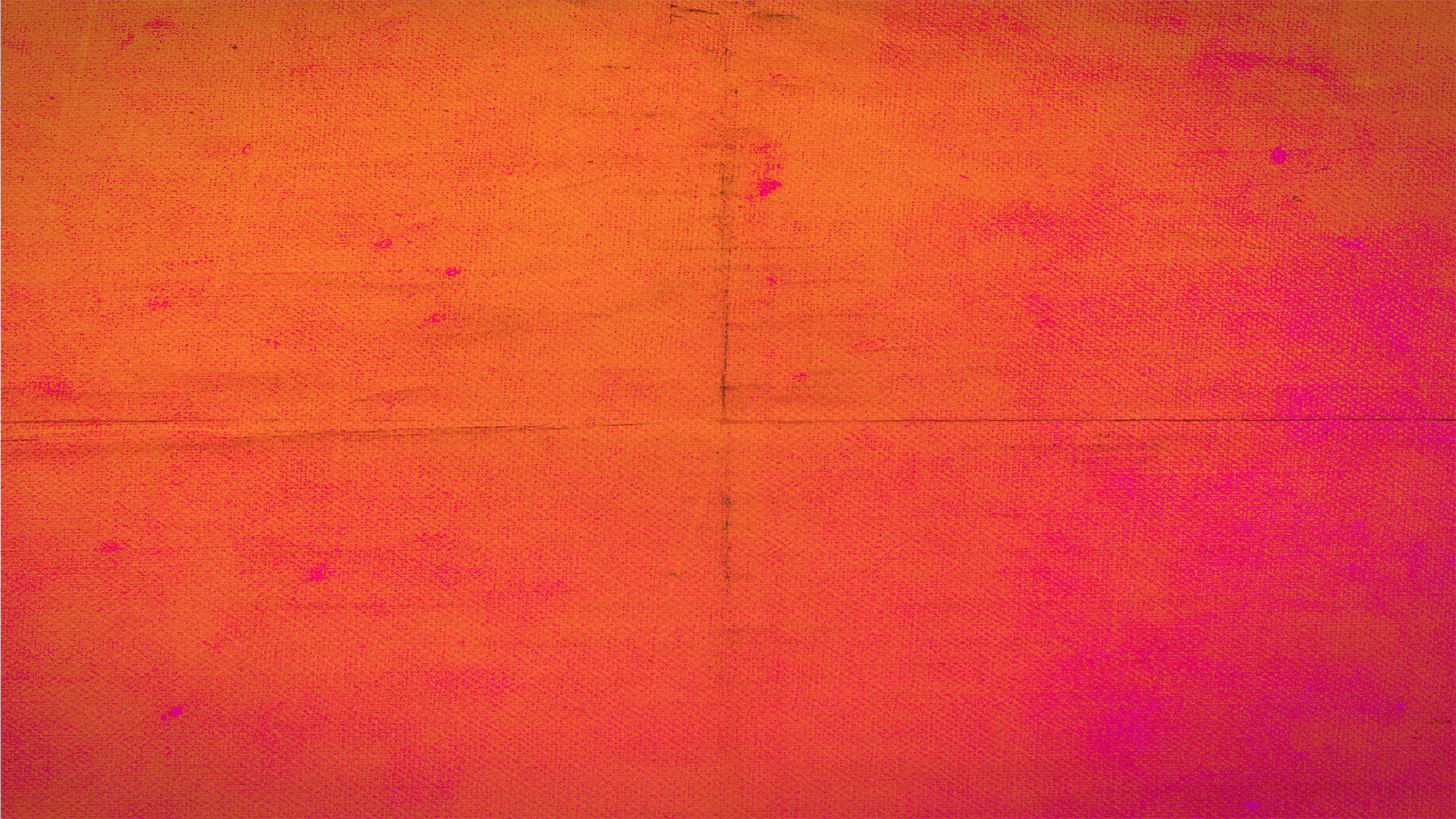 19 Why then the law? It was added because of transgressions, until the offspring should come to whom the promise had been made, and it was put in place through angels by an intermediary. 20 Now an intermediary implies more than one, but God is one. 21 Is the law then contrary to the promises of God? Certainly not! For if a law had been given that could give life, then righteousness would indeed be by the law. 22 But the Scripture imprisoned everything under sin, so that the promise by faith in Jesus Christ might be given to those who believe. 23 Now before faith came, we were held captive under the law, imprisoned until the coming faith would be
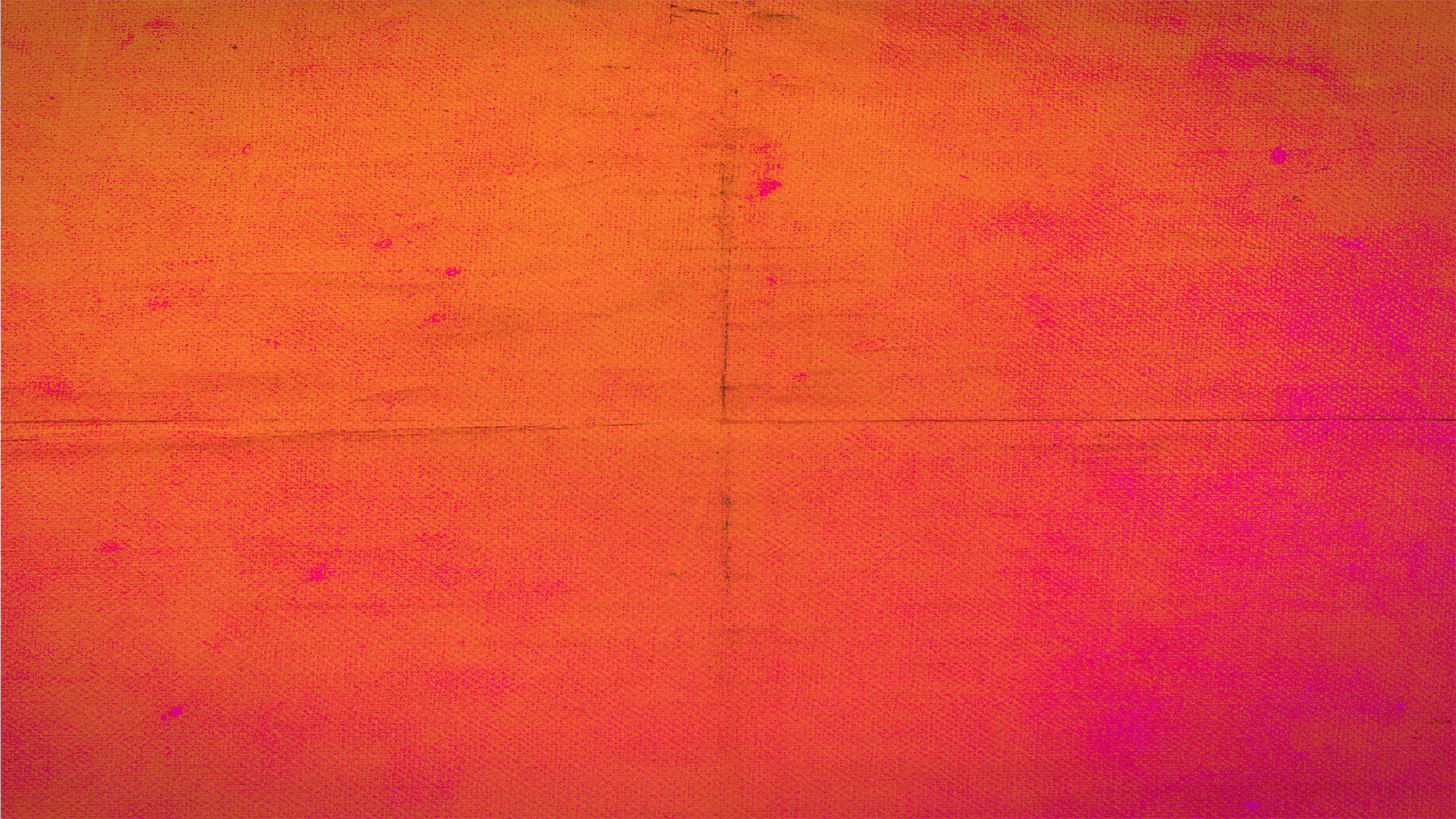 revealed. 24 So then, the law was our guardian until Christ came, in order that we might be justified by faith. 25 But now that faith has come, we are no longer under a guardian, 26 for in Christ Jesus you are all sons of God, through faith. 27 For as many of you as were baptized into Christ have put on Christ. 28 There is neither Jew nor Greek, there is neither slave nor free, there is no male and female, for you are all one in Christ Jesus. 29 And if you are Christ’s, then you are Abraham’s offspring, heirs according to promise. 
Galatians 3:19-29 (ESV)
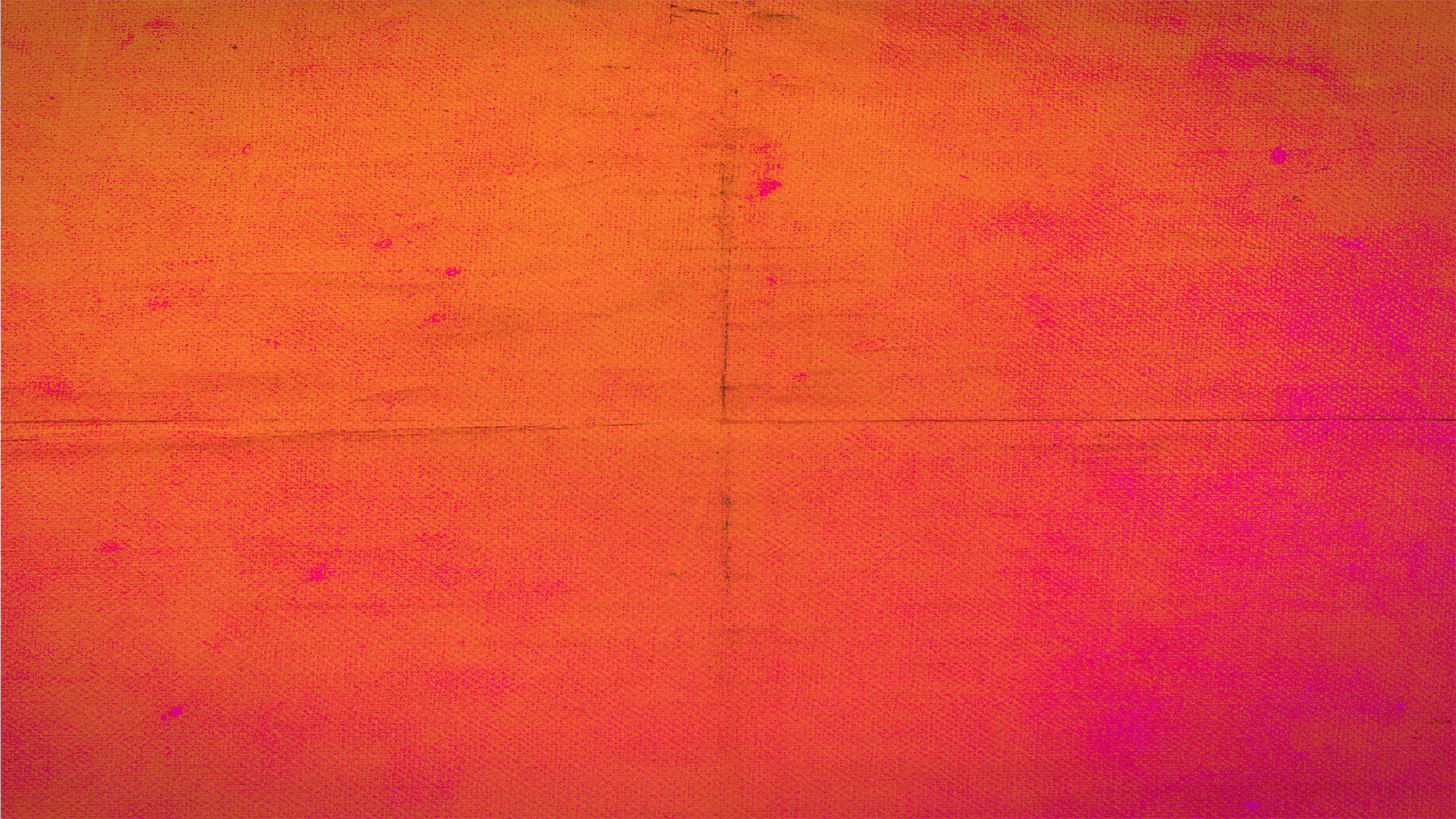 Why then the law…

Revealed Sin

Galatians 3:19 – It was added because of transgressions
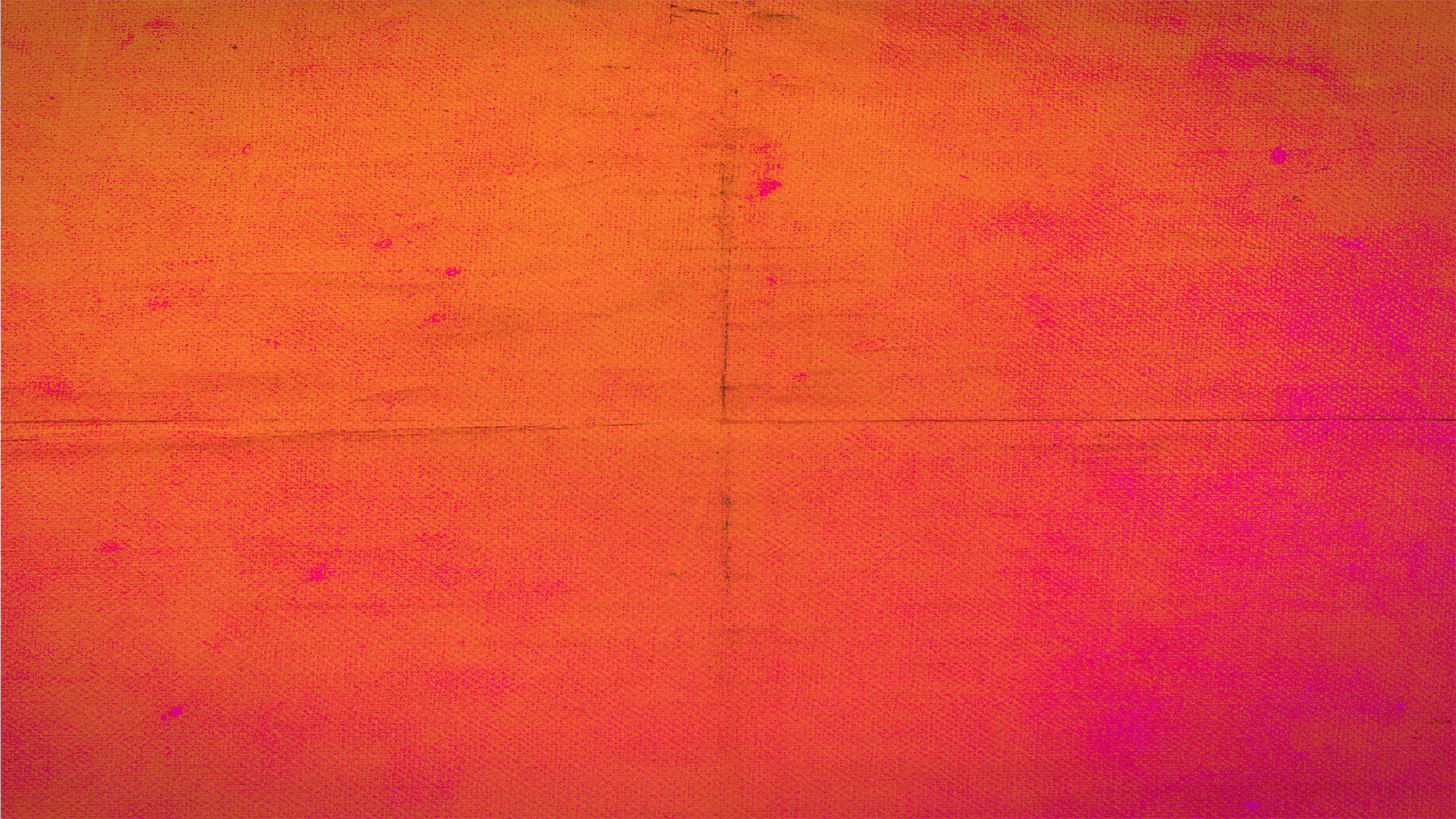 Romans 5:13–14 (ESV) 
13 …for sin indeed was in the world before the law was given, but sin is not counted where there is no law. 14 Yet death reigned from Adam to Moses…


Romans 5:20–21 (ESV) 
20 Now the law came in to increase the trespass, but where sin increased, grace abounded all the more, 21 so that, as sin reigned in death, grace also might reign through righteousness leading to eternal life through Jesus Christ our Lord.
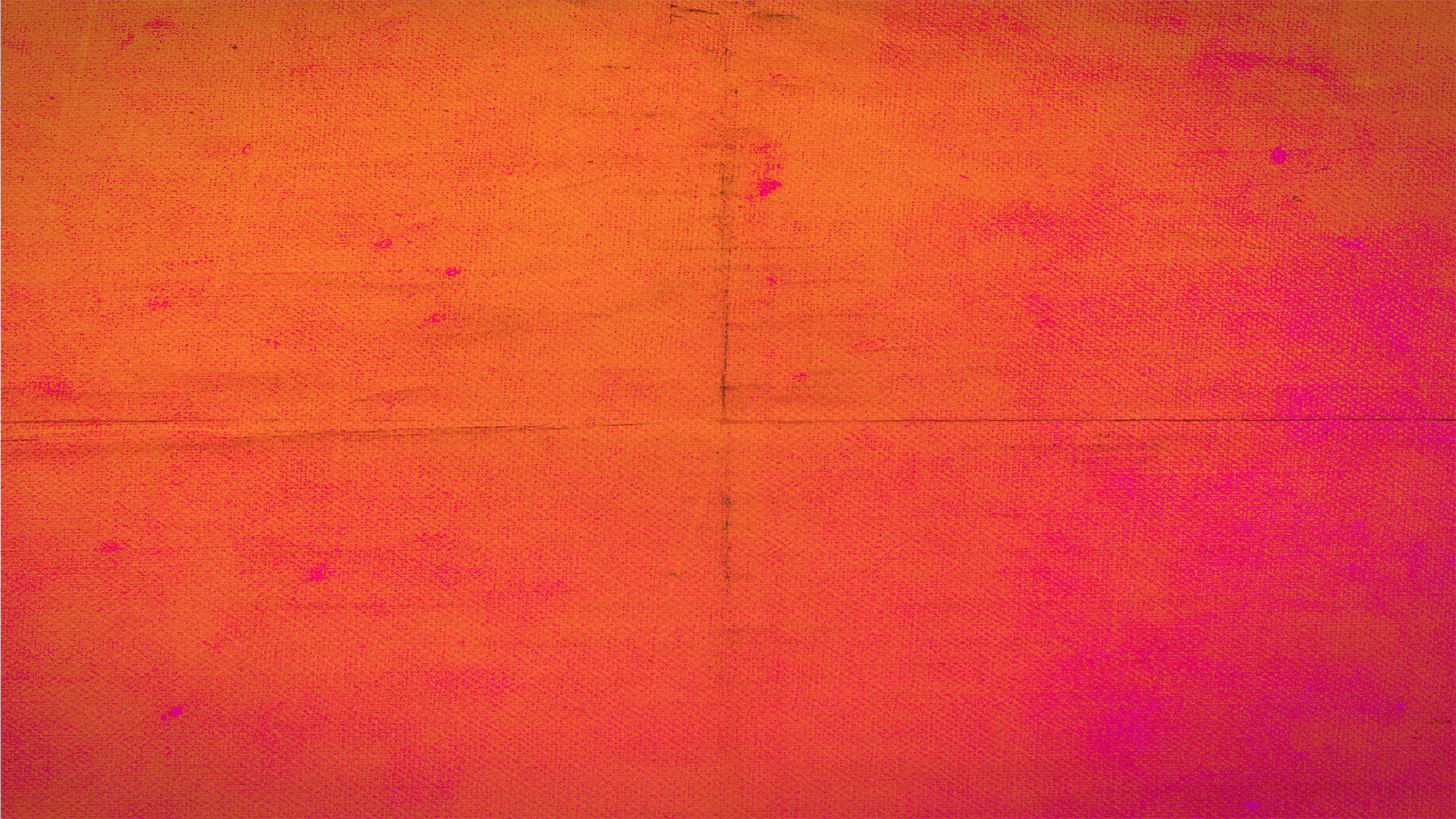 Why then the law…

Revealed Sin
Guarded Israel

Galatians 3:24 - …the law was our guardian
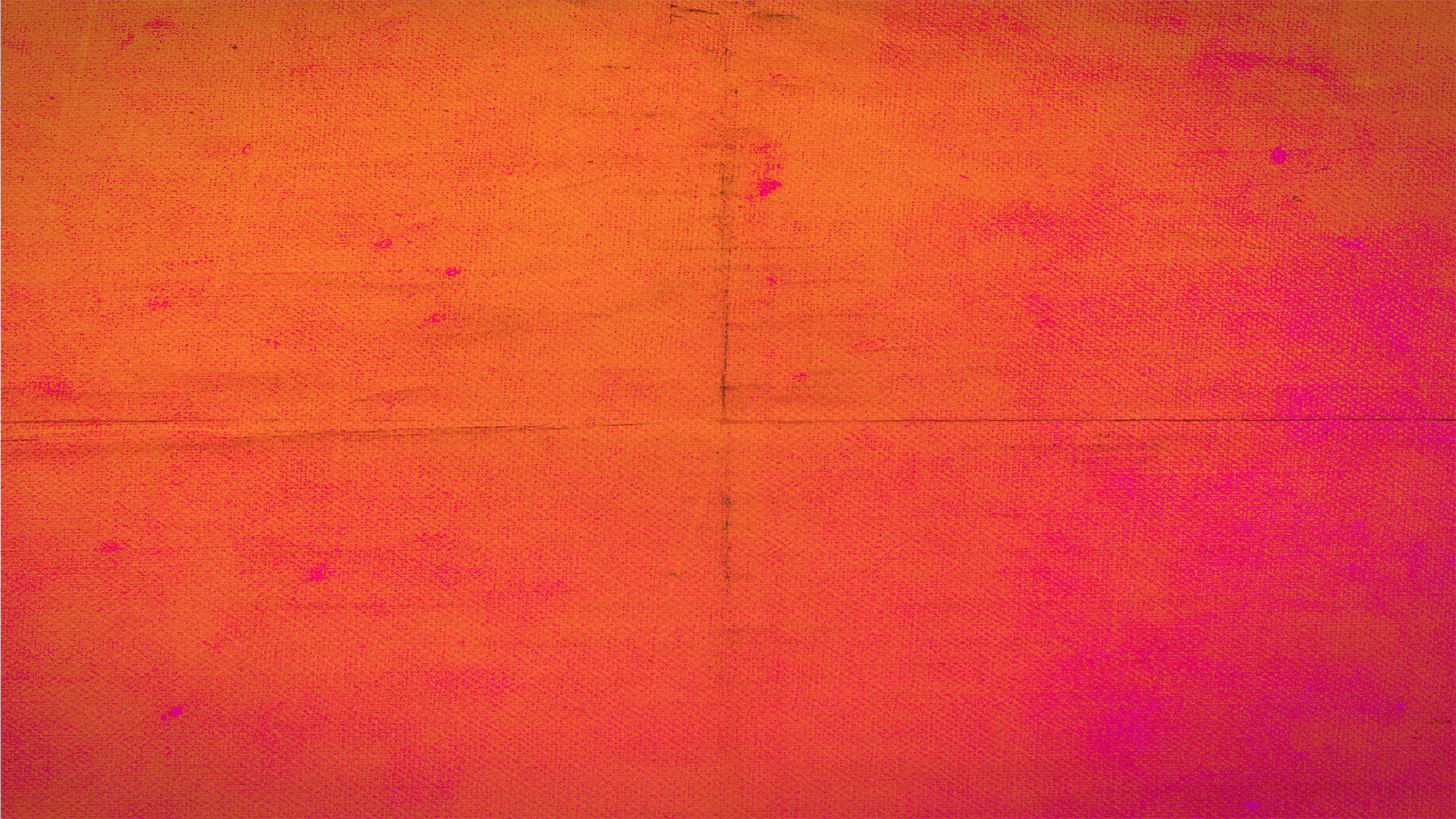 Why then the law…

Revealed Sin
Guarded Israel
Points Us to Jesus
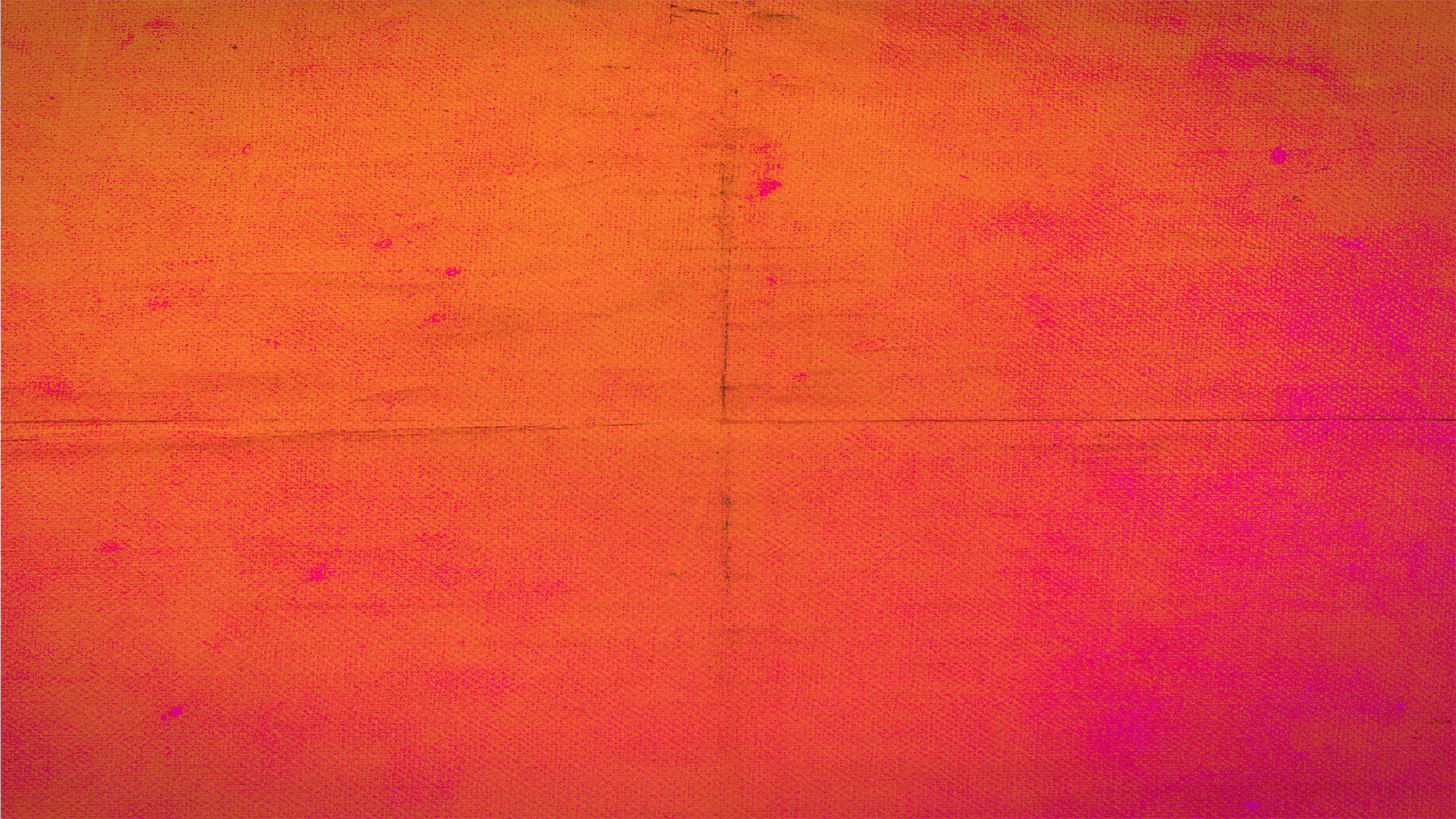 Why then the law…

Points Us to Jesus

19 – until the offspring should come…

22 – …so that the promise by faith in Jesus Christ might be given to those who believe.

23 - …imprisoned until the coming faith would be revealed.

24 - So then, the law was our guardian until Christ came, in order that we might be justified by faith.

25 – But now that faith has come…
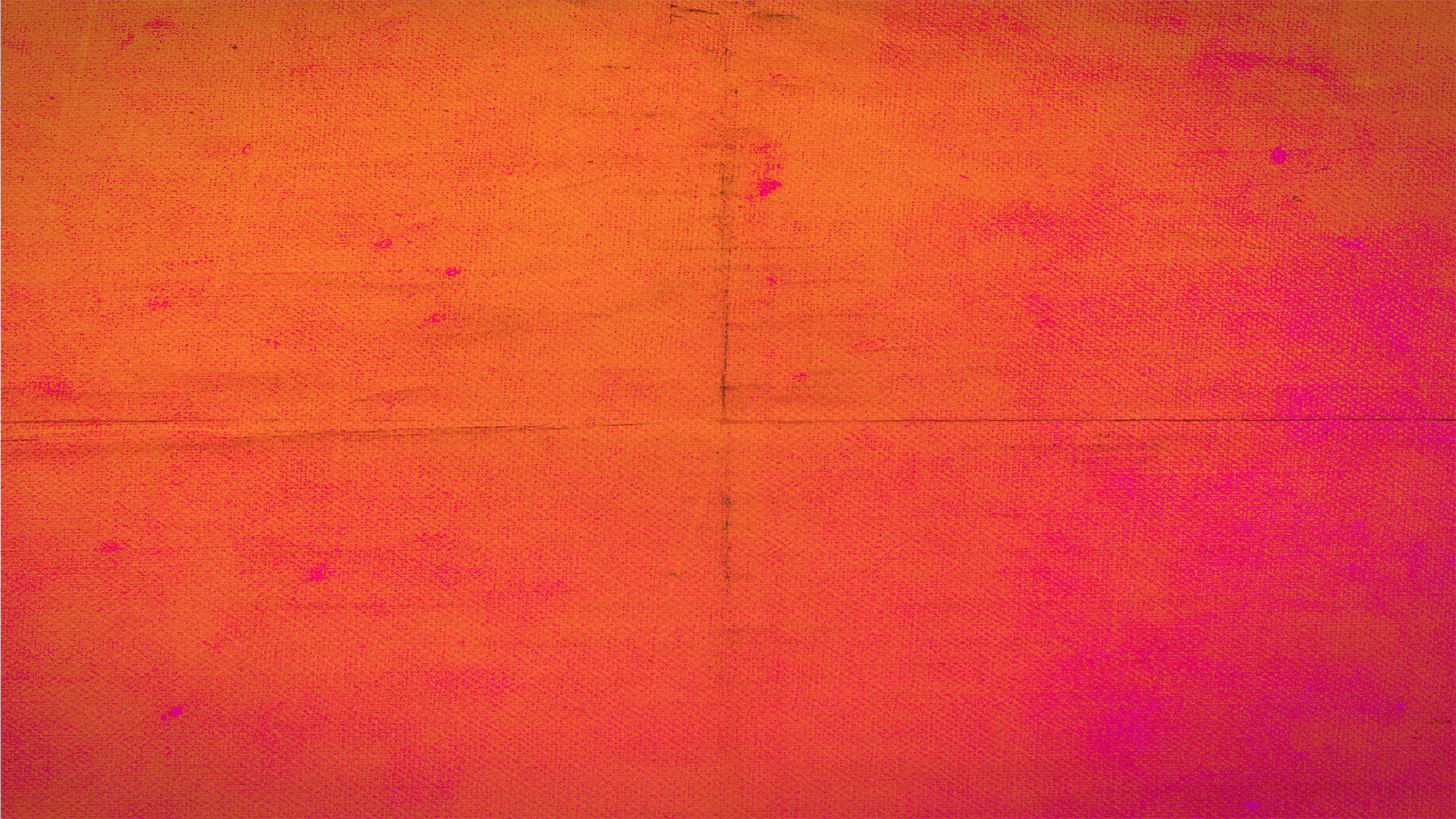 25 But now that faith has come, we are no longer under a guardian, 26 for in Christ Jesus you are all sons of God, through faith. 27 For as many of you as were baptized into Christ have put on Christ. 28 There is neither Jew nor Greek, there is neither slave nor free, there is no male and female, for you are all one in Christ Jesus. 29 And if you are Christ’s, then you are Abraham’s offspring, heirs according to promise. 
Galatians 3:25-29